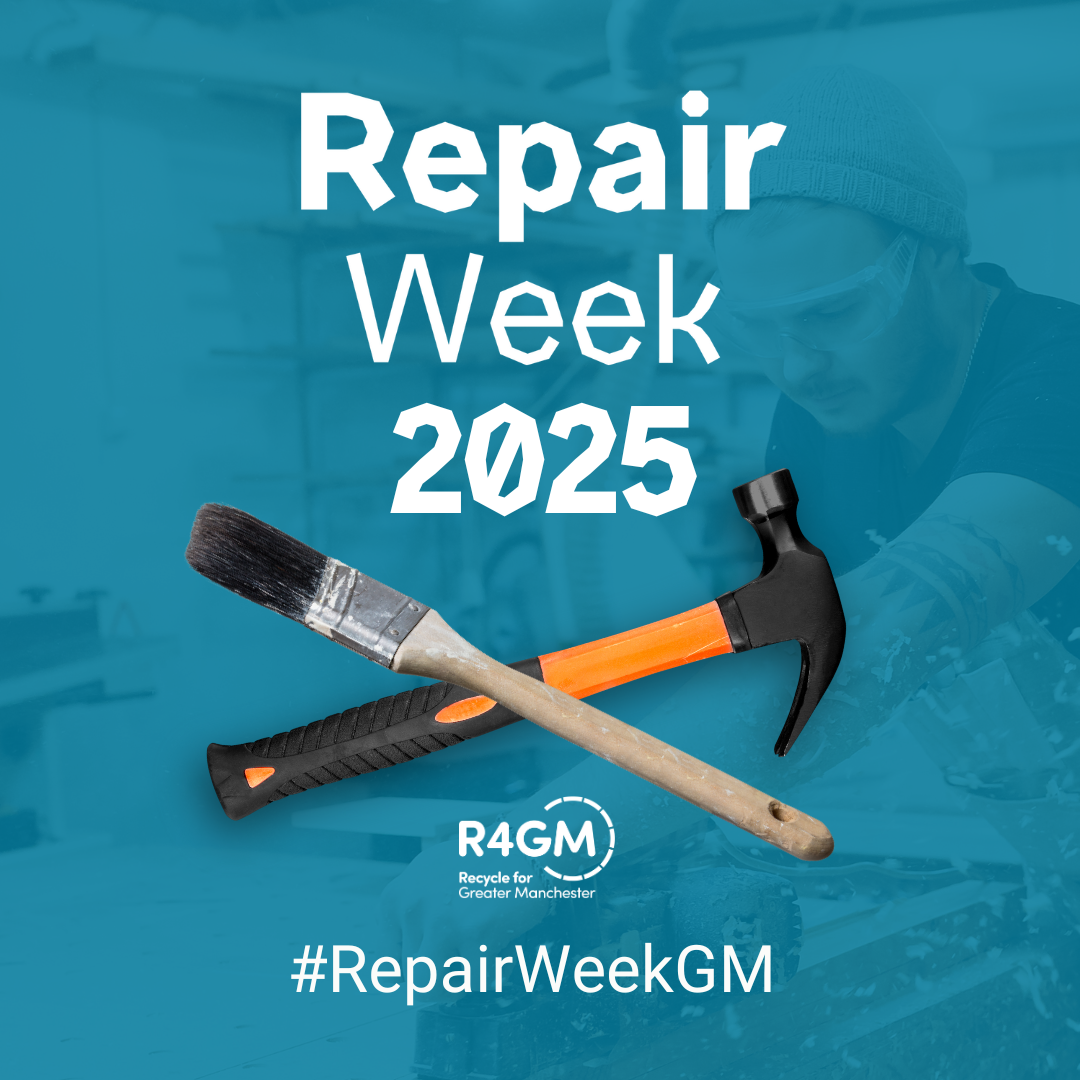 3rd – 9th March 2025
A week-long celebration of community repair.

Supporting residents to find local repairers and inspiring them to fix instead of throwing away.
Recycling is good…
but we can do more
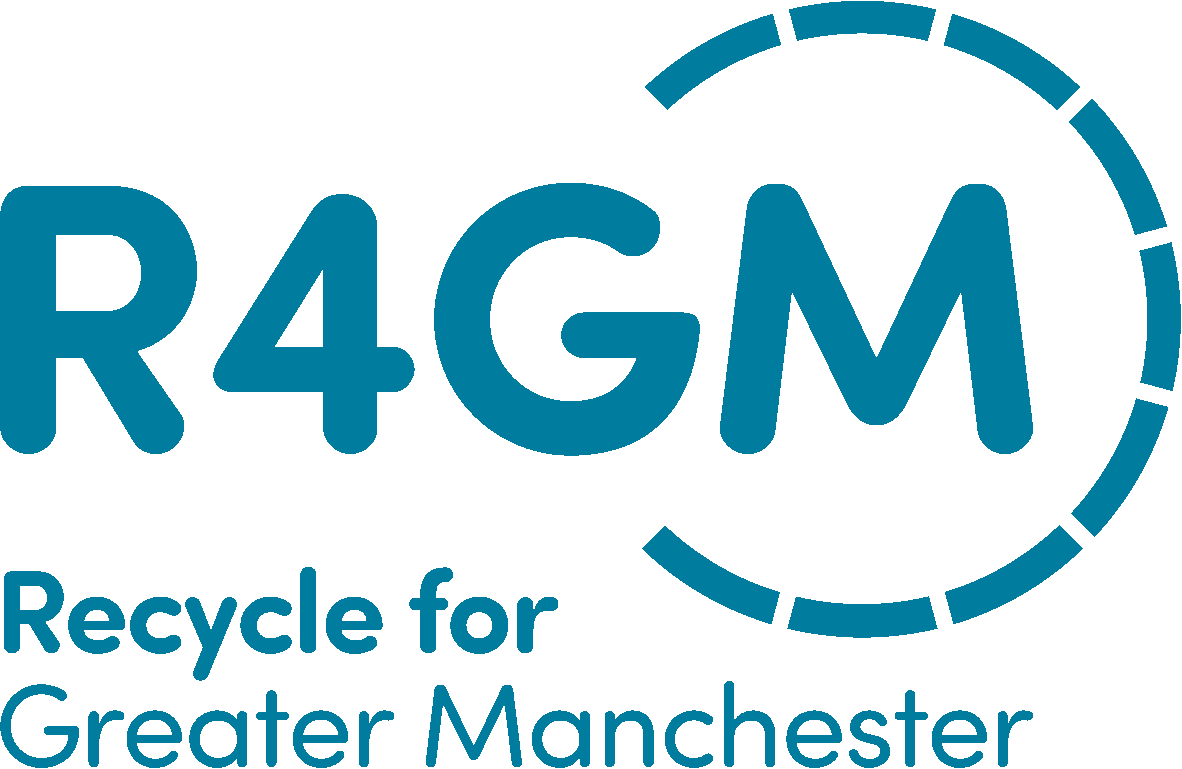 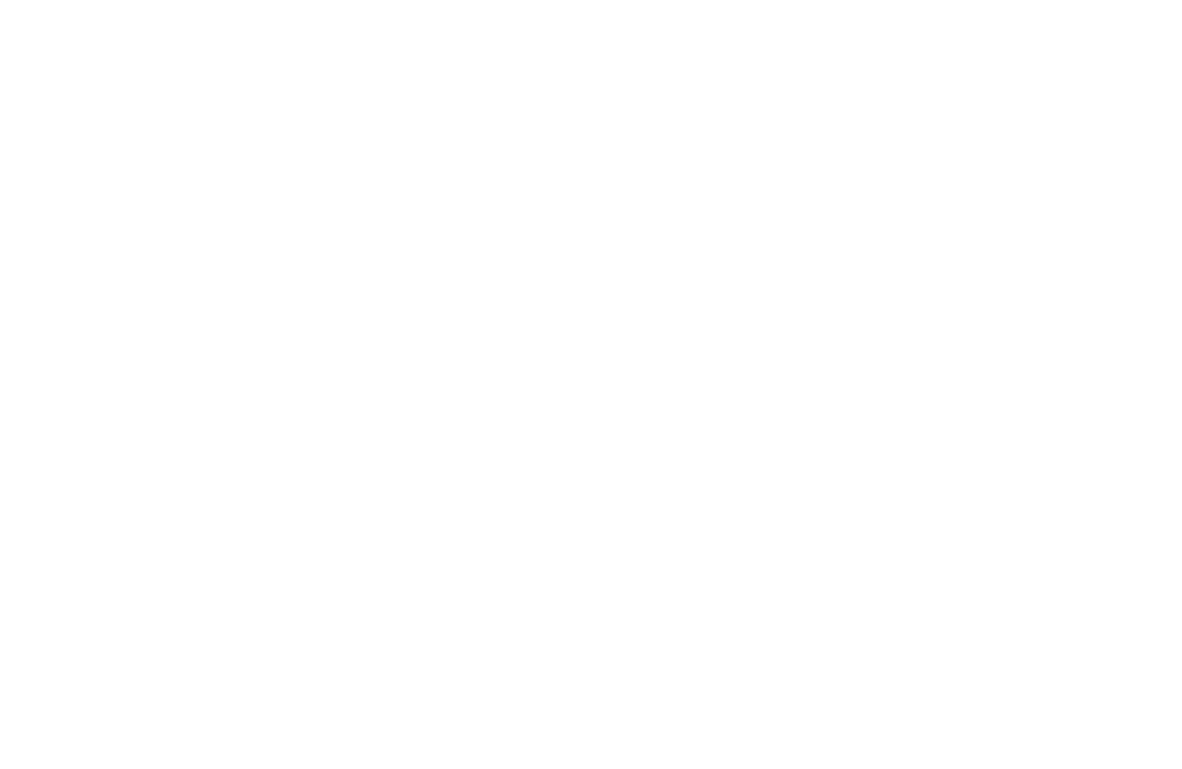 We need to rethink our consumption habits and make a more resource efficient circular economy. 
Making things generates planet harming emissions that impact our air, water and health. And depletes valuable resources like copper, lithium and cobalt which we’re running out of.
Reducing the amount of stuff we buy decreases harmful emissions, minimises waste, and protects resources.
Repairing our things helps them last longer and reduces the need to buy new stuff.
Repair helps to take a step towards a more circular economy which is critical to meet our climate change targets.
Repair also provides opportunities for new skills and training, essential for closing the green skills gap and changing behaviour.
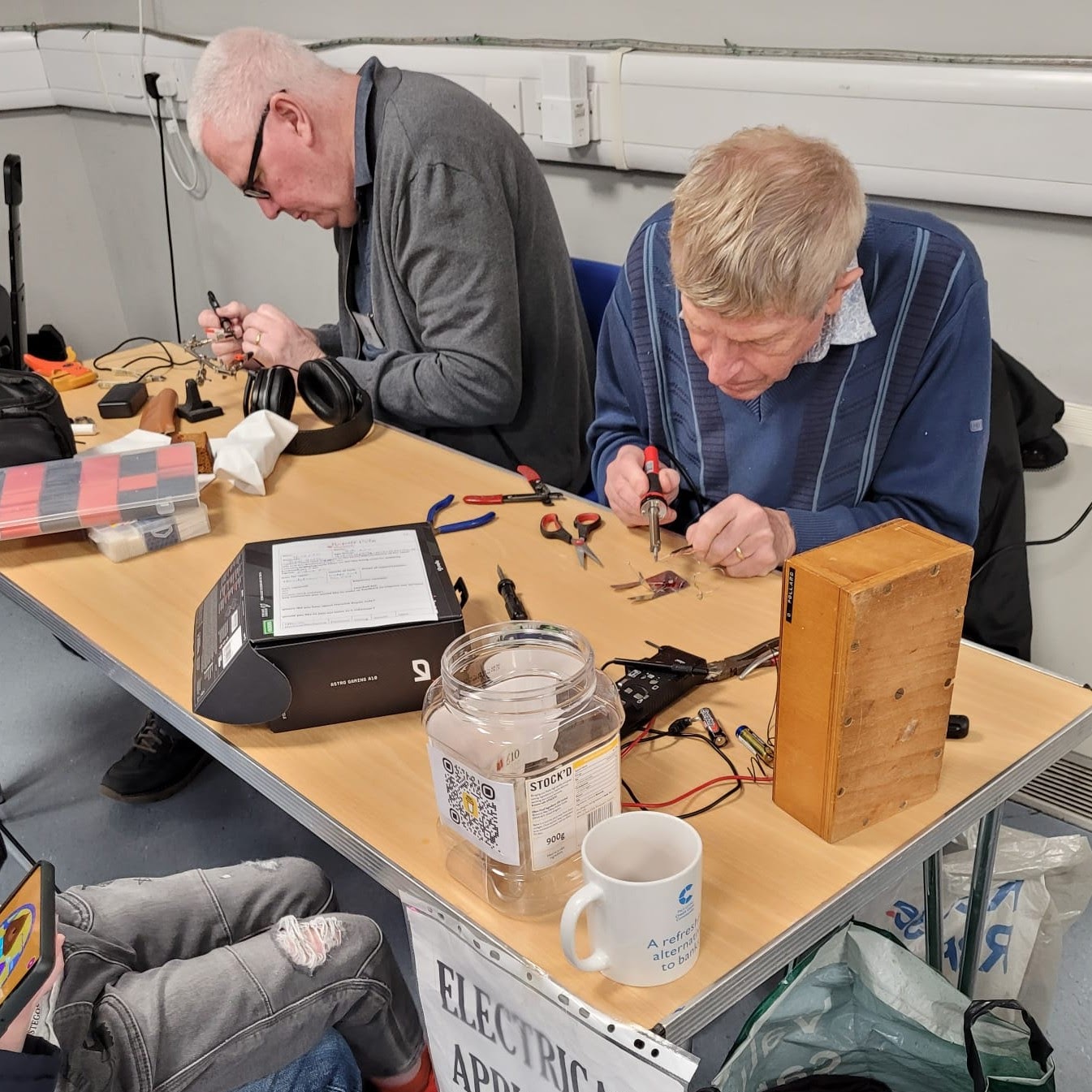 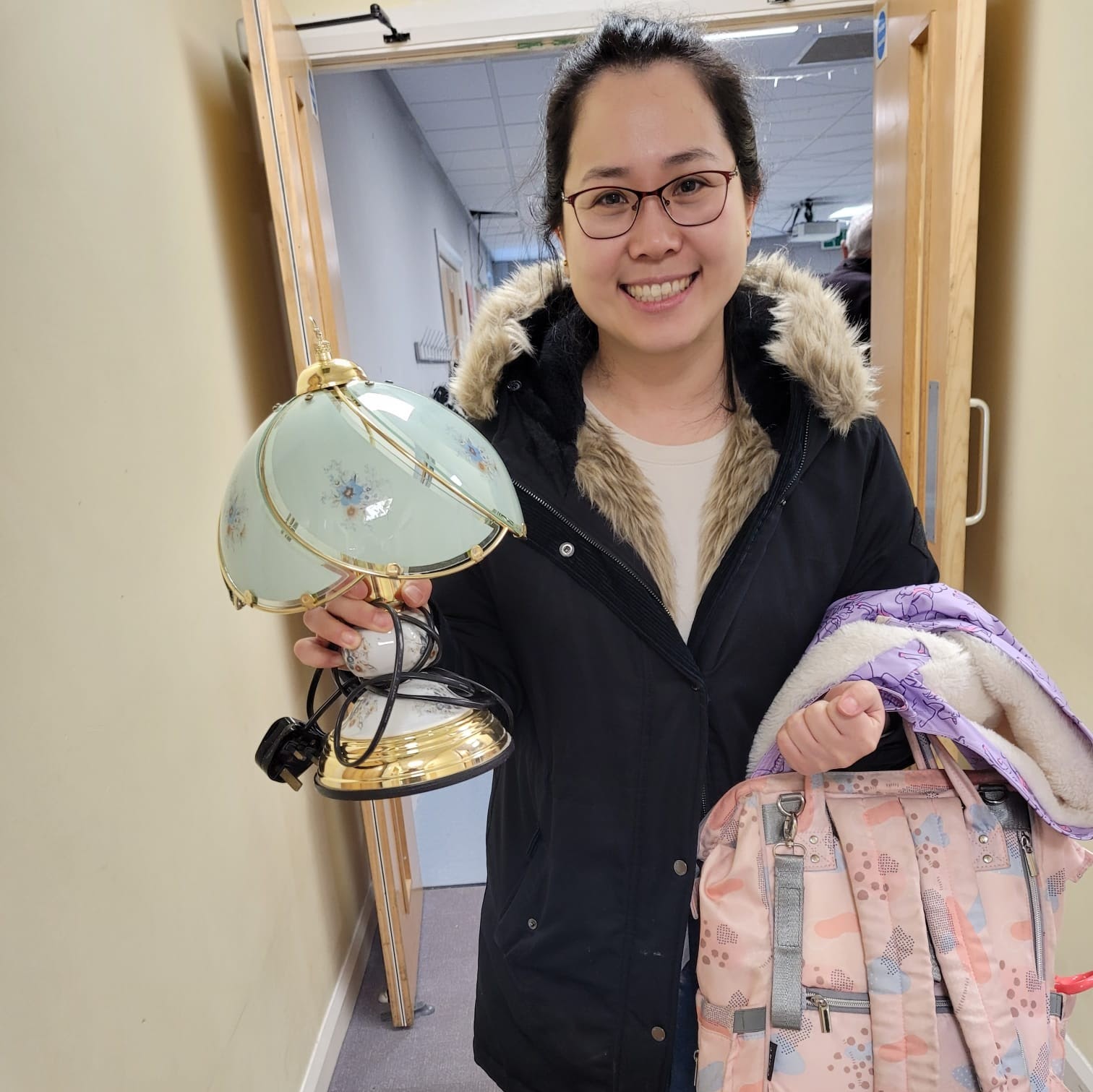 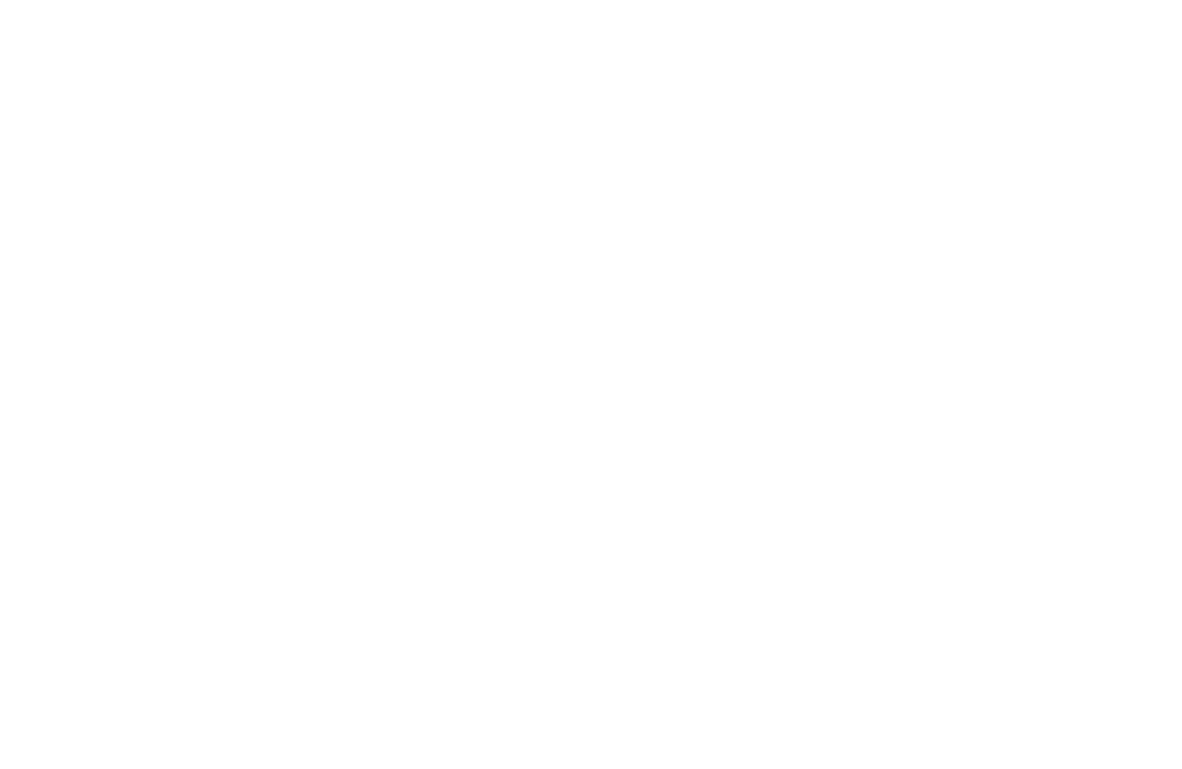 Building communities
Repair isn’t just about fixing. 
It creates connections and promotes support in local communities. 
We promoted 18 events in 2024 and
feedback showed the value hosts and attendees got from connecting with their local community at events.
Sharing knowledge and skills improves community cohesion. Repair Week 2025 will focus on amplifying these community connections.
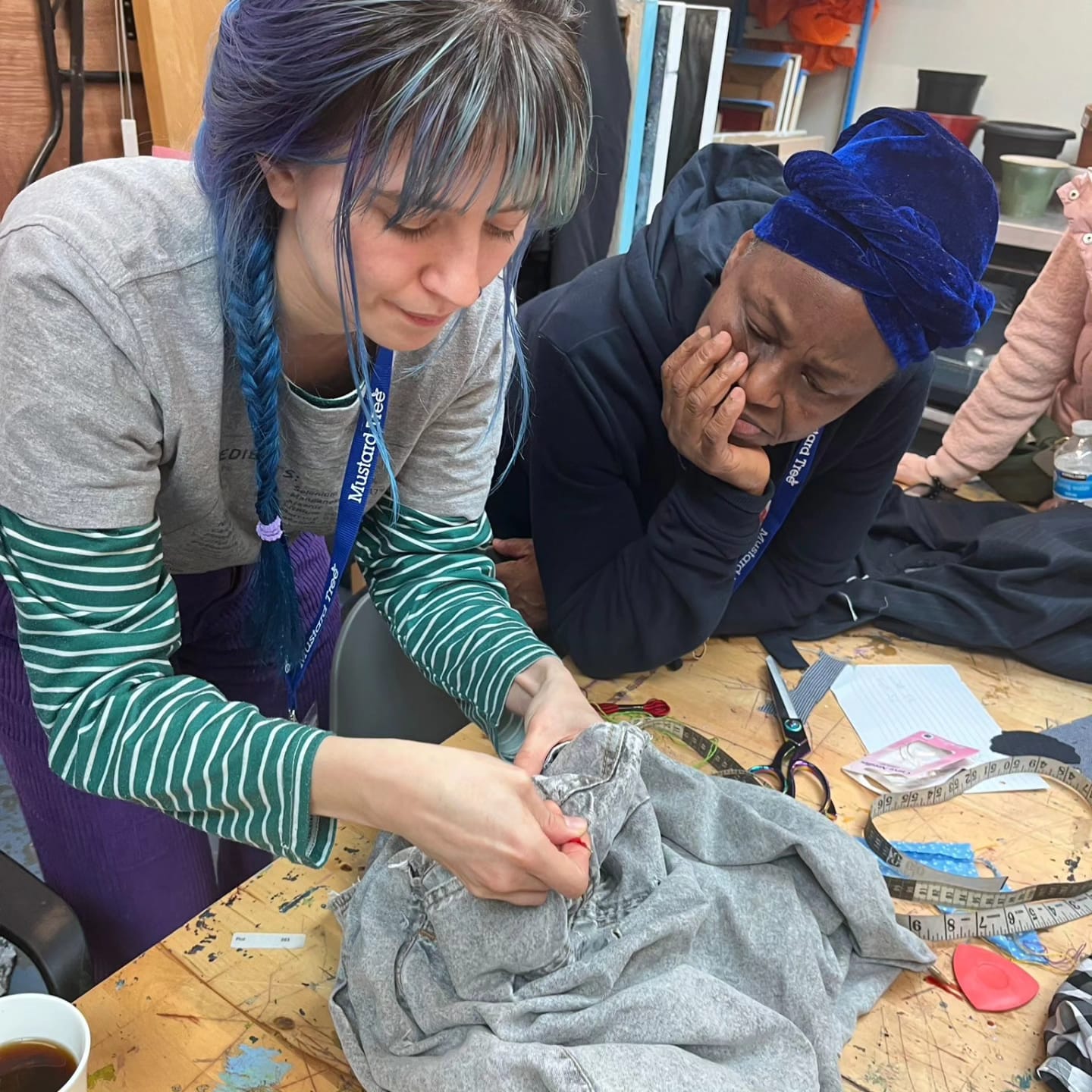 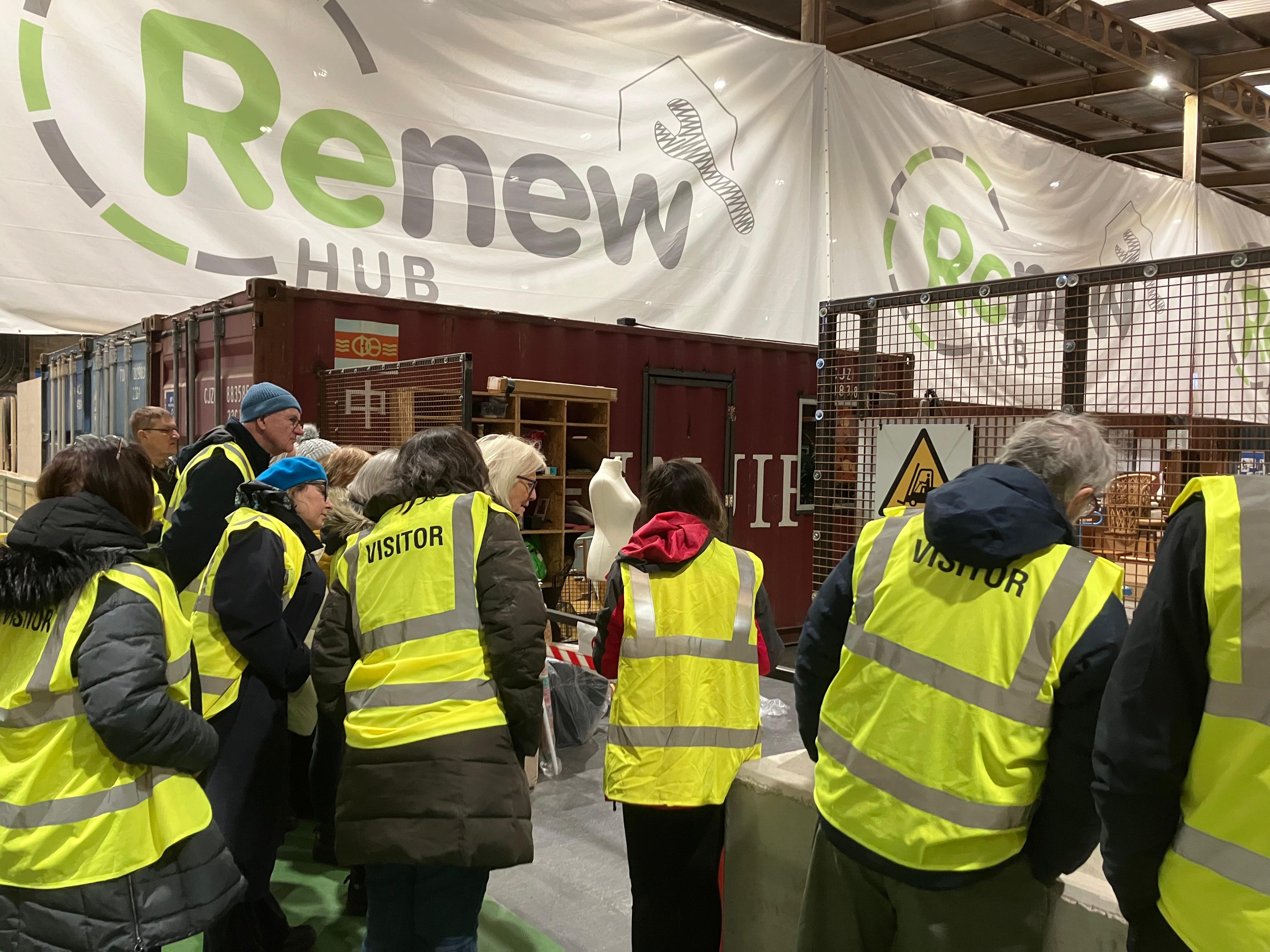 Repair Week 2025
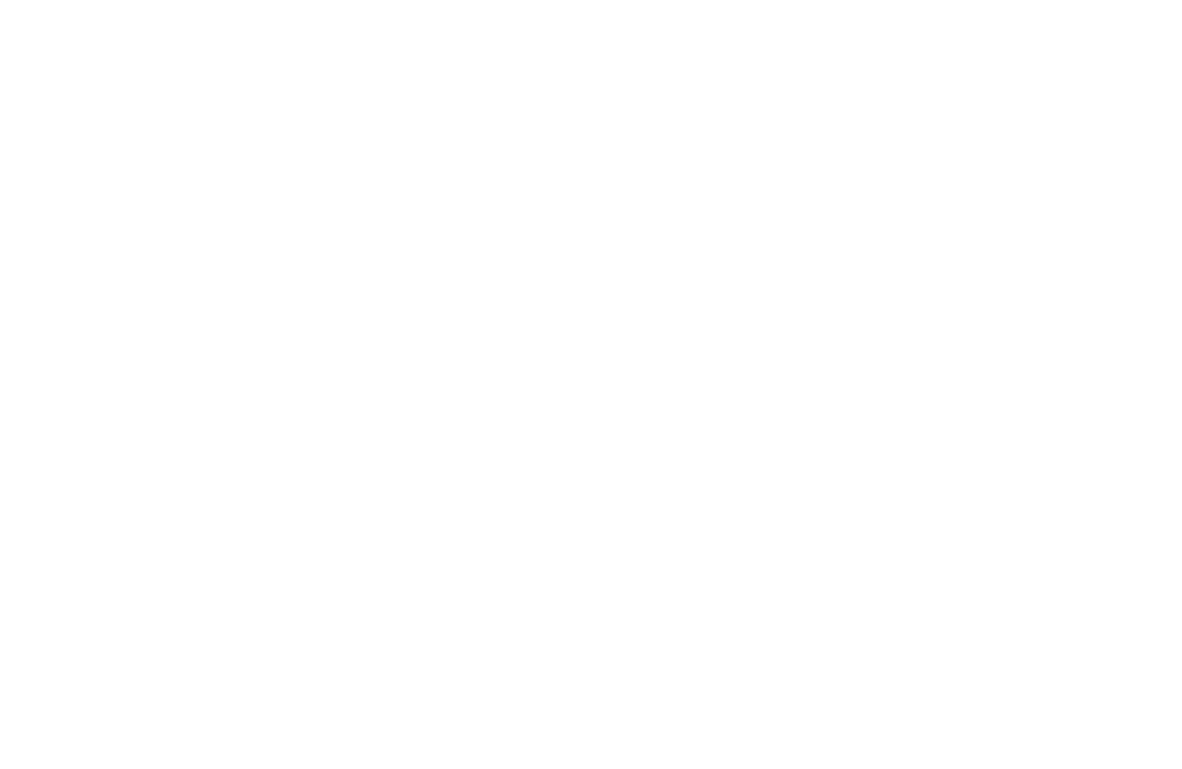 We’re asking repair groups and businesses to host events which we’ll promote to residents to:
Celebrate repair organisations in our communities
Encourage residents to try repair to learn new skills
Demonstrate the crucial role repair plays in the circular economy by making things last longer
Expand Repair Week awareness
Grow the repair directory
Support communities
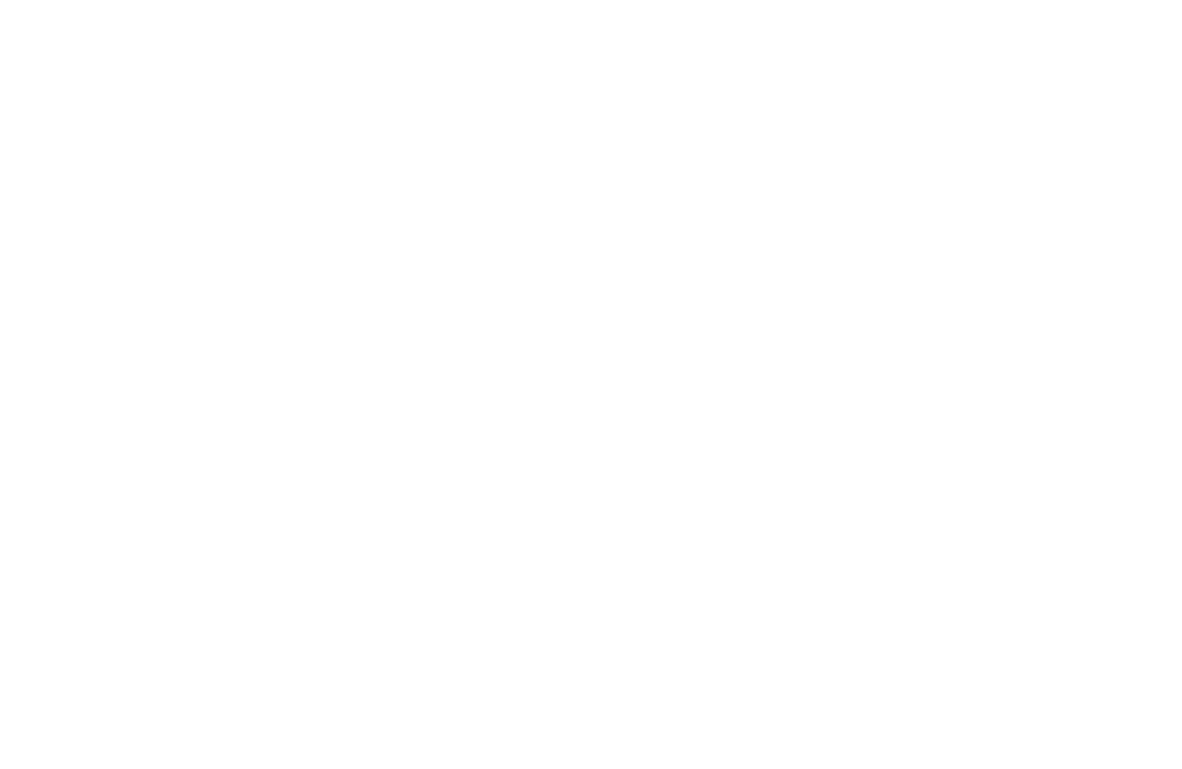 Greater Manchester Repair Directory
To make it easy for residents to find and use repair services we created a local repair directory. This sits on the R4GM website and is available all year round.
Any community group, business or training provider who repairs can be listed for free.
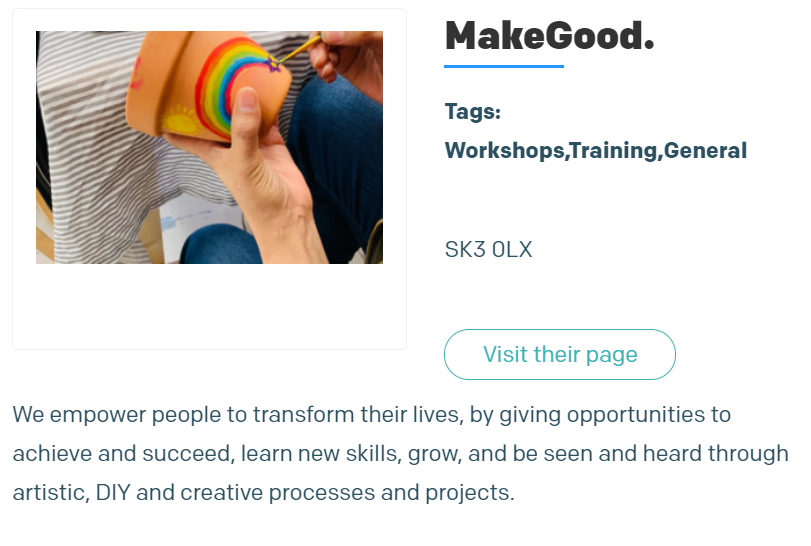 2020 - campaign started by ReLondon
2024 - R4GM became an official partner, bringing Repair Week to Greater Manchester
2025 - Durham, Cardiff, Merseyside, Belfast join as official partners
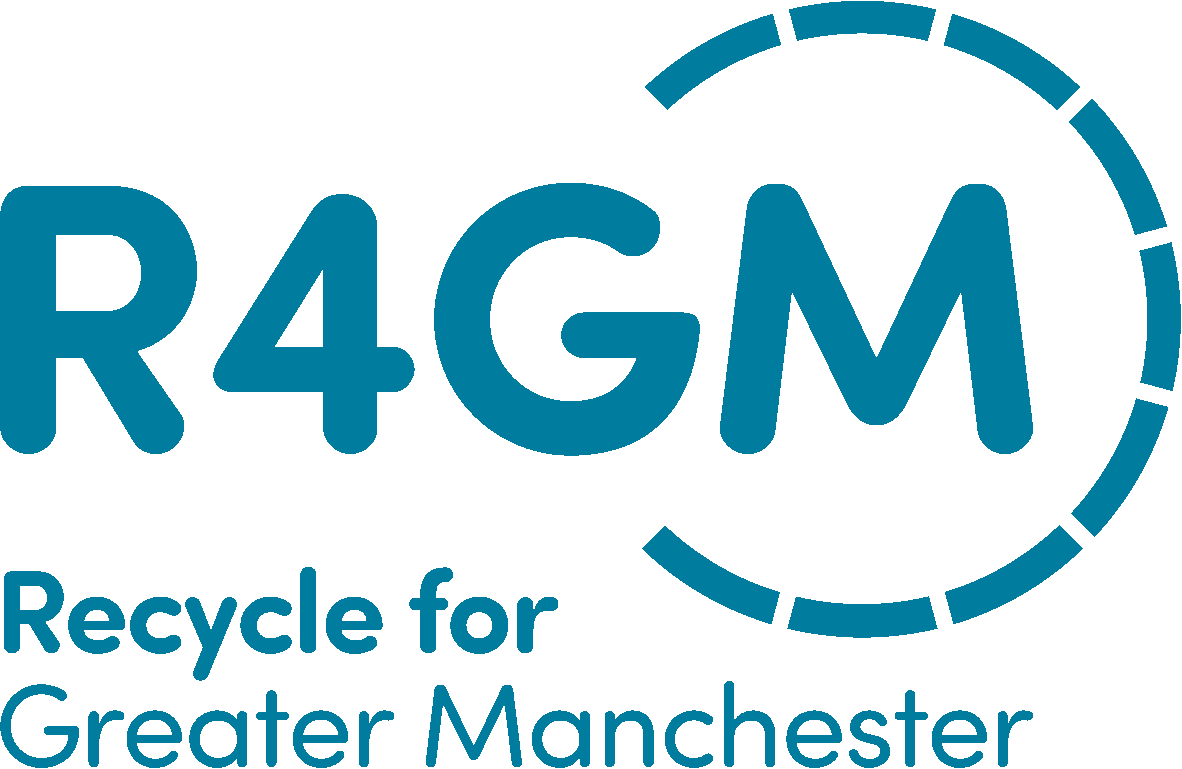 Repair Week 2025 timeline (R4GM)
February


Promote events to residents 

Event webpage live, social media and paid adverts
March 3rd -9th
 

Repair Week 2025

Promotion of events via socials, press release
December


Launch event sign up

Reach out to community groups and business to host events
January


Final push for sign up

Paid advertising 

Sign up closes 31st Jan
🔧
🔧
🔧
🔧
Be part of Repair Week
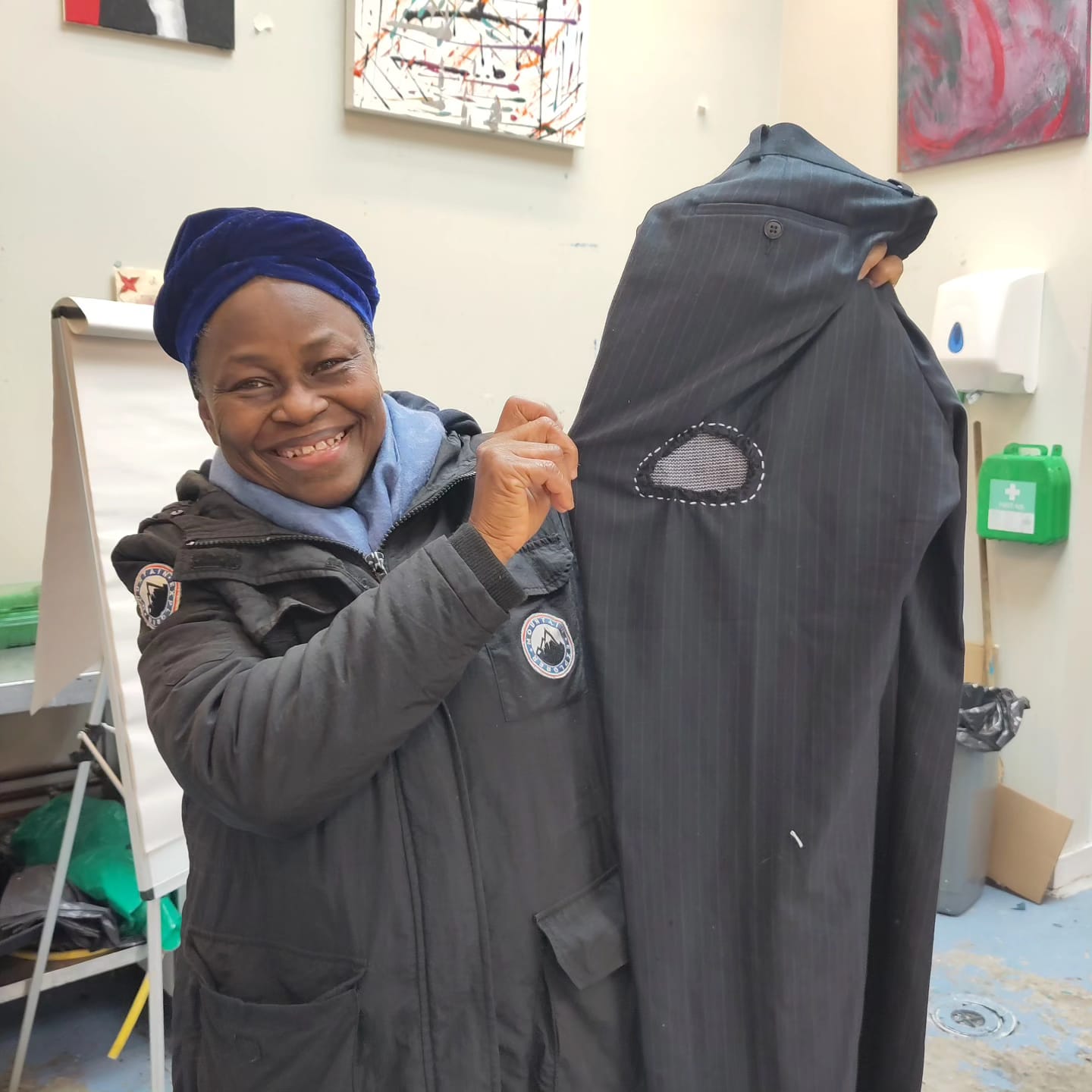 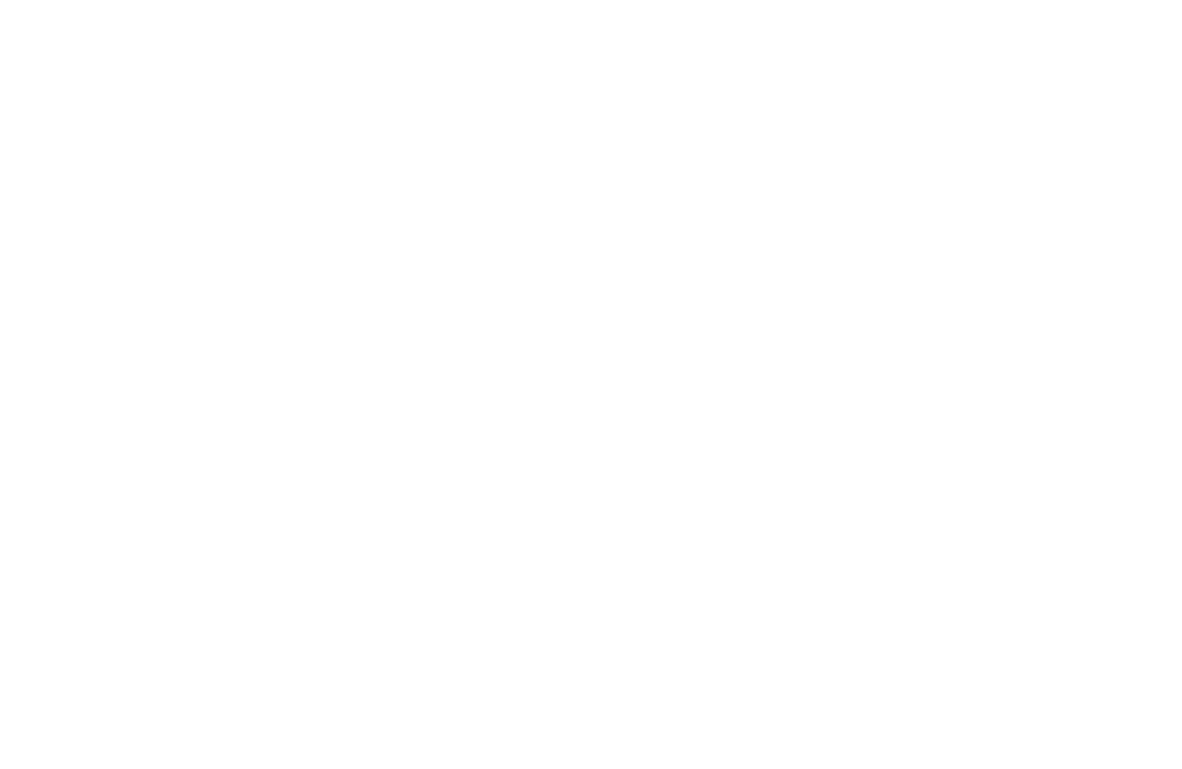 Share the campaign with local groups and businesses
Promote local repairers and events
Direct residents to the repair directory
Host an in person or online repair event
Highlight the importance of repair for making our stuff last longer and protecting our planet
For questions and support requests please contact: ellie.preston@greatermanchester-ca.gov.uk